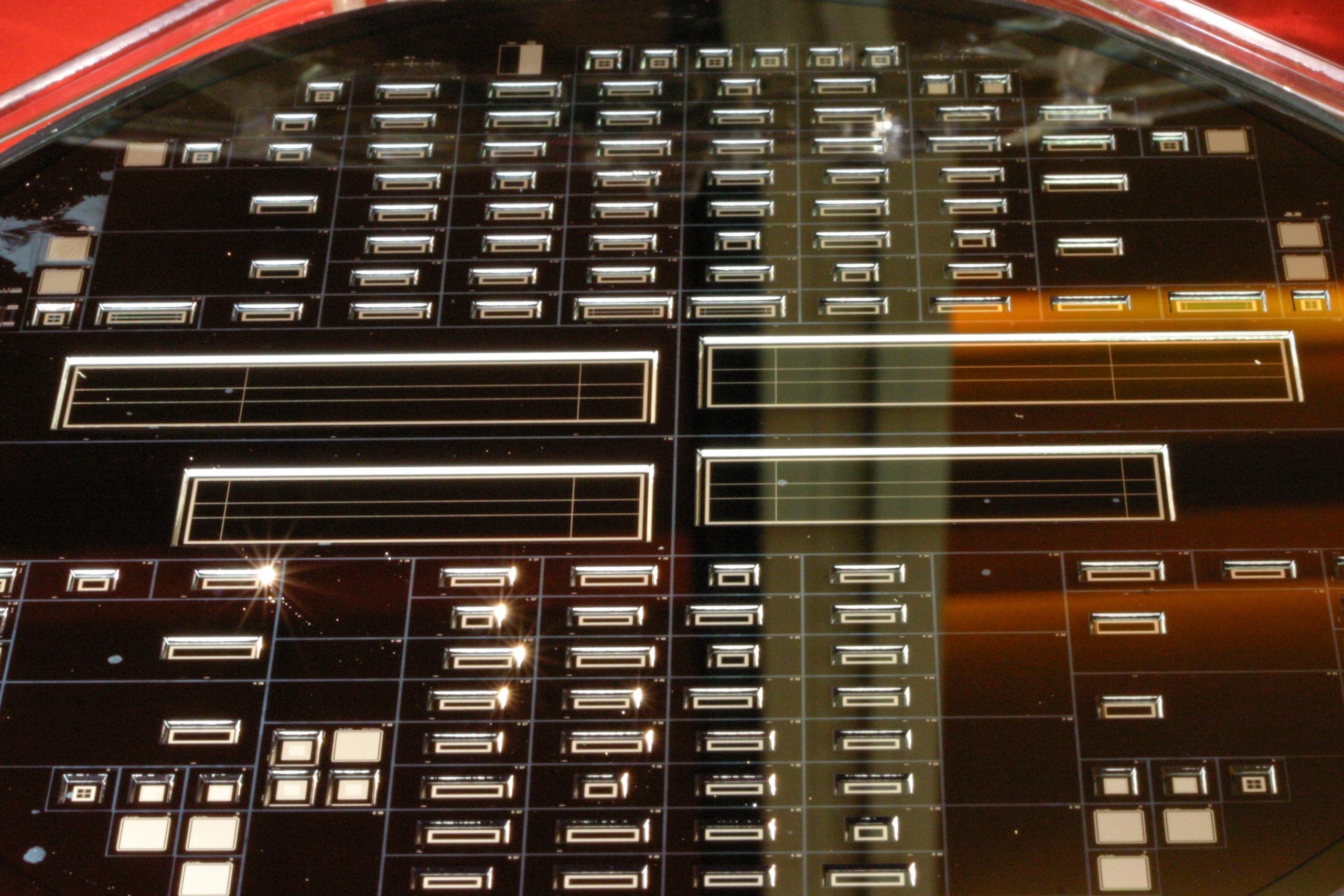 Testing PXD6  - testing plans
Jelena Ninkovic for the HLL team
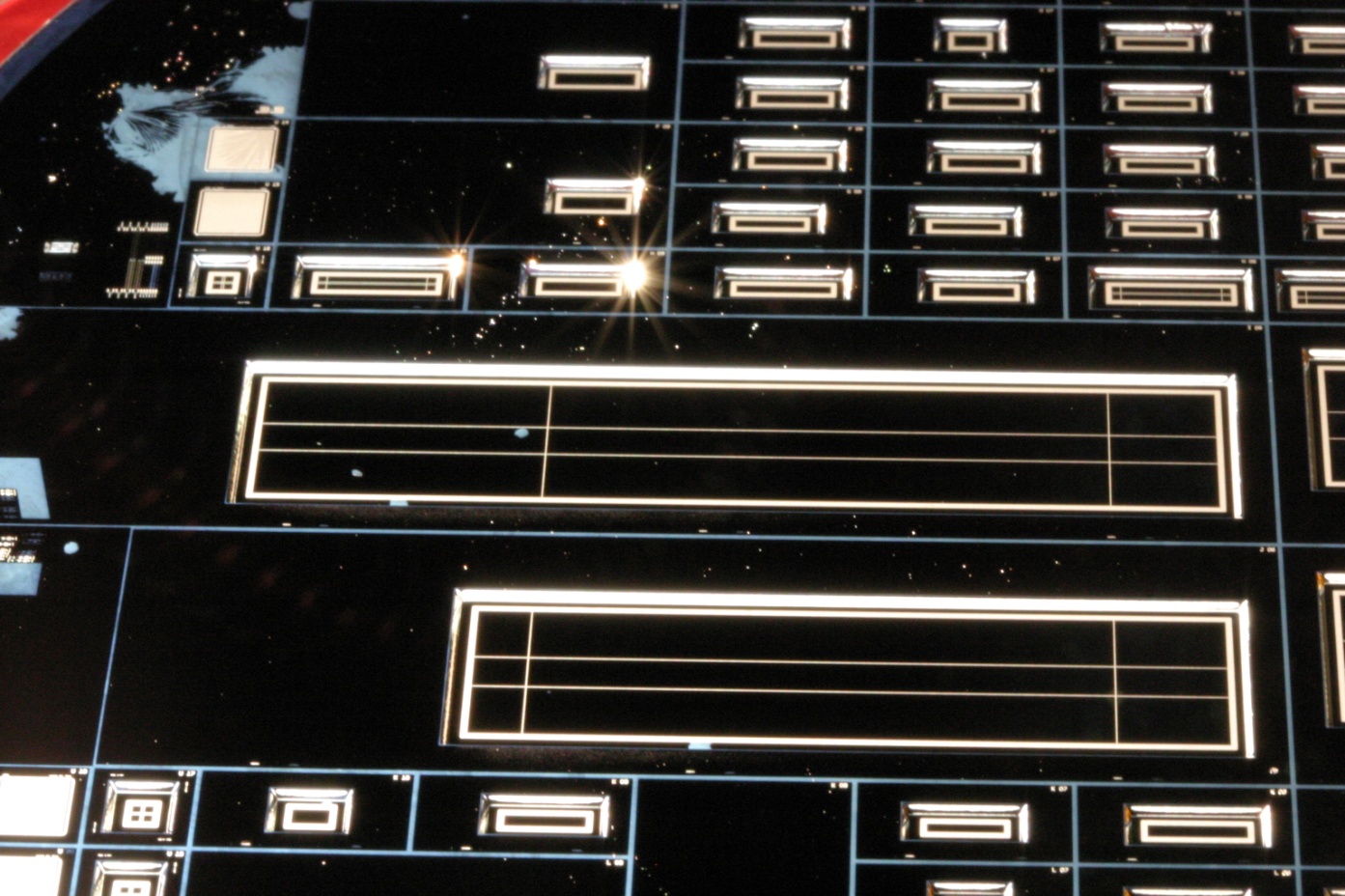 Measurements on the  first wafers with full  DEPFET + THINNING 
technology !!!!
2
6th International Workshop on DEPFET Detectors and Applications (February 7-9, 2011, Bonn, Germany)
Jelena Ninkovic, MPI Halbleiterlabor
PXD6  Batch 1 wafers
L1   - lithography dummy but has some of the implantations 
S1, W02 – hot wafers with ZMI=600nm 
W21 – hot wafer with ZMI=1000nm and Plasma etching of Polysilicon
W11 – Reference wafer (not SOI material) 

Some parts of the wafer have 100nm thinner Oxide  then the rest of the wafer
3
6th International Workshop on DEPFET Detectors and Applications (February 7-9, 2011, Bonn, Germany)
Jelena Ninkovic, MPI Halbleiterlabor
IR microphotographs
Small matrices
Al lines on n-side  through the thick handle and top wafer
Al lines on p-side
Edge of the opening window on the p-side
Al lines on n-side  through the thin top wafer
4
6th International Workshop on DEPFET Detectors and Applications (February 7-9, 2011, Bonn, Germany)
Jelena Ninkovic, MPI Halbleiterlabor
IR microphotographs
Half ladders
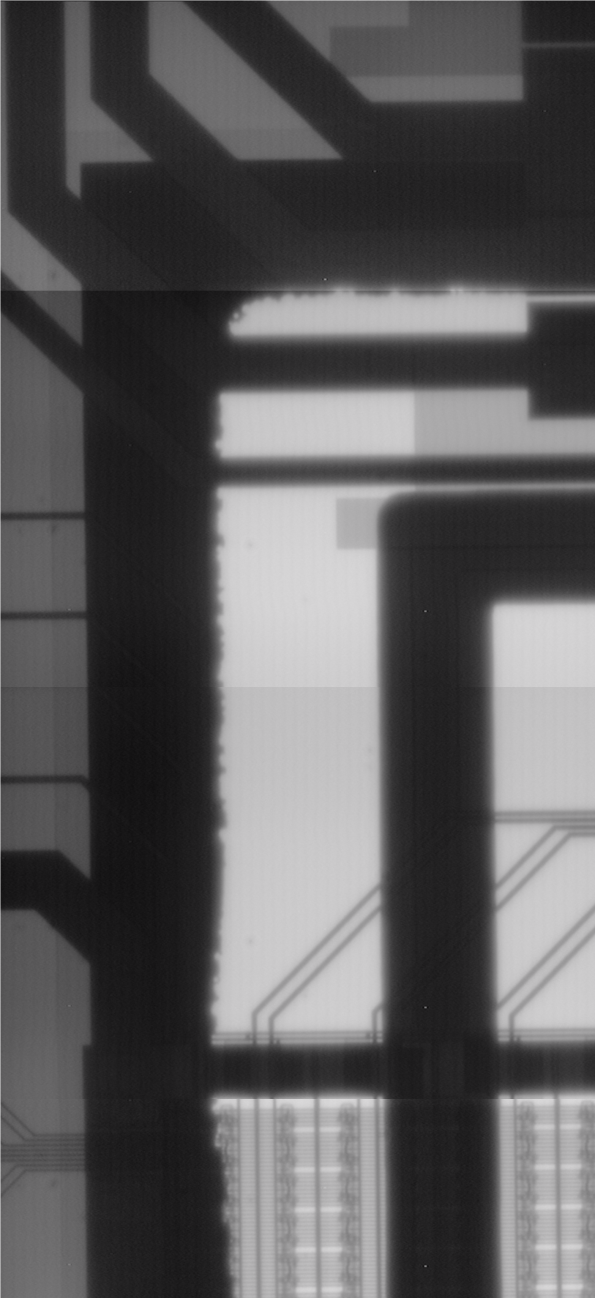 5
6th International Workshop on DEPFET Detectors and Applications (February 7-9, 2011, Bonn, Germany)
Jelena Ninkovic, MPI Halbleiterlabor
PXD6 Batch 1
8 (6+2) SOI wafers + 2 reference wafers
	

   3SOI + 1 Ref in the first iteration+1 LithoDummy
128x16 matrices for wire bonding128x8 matrices for wire bonding85 standard  8 of them on thin oxide6 ILC (128x128)  2 of them on thin oxide – (2 best DUTs from TB2009)
Mini matrices (9 of which 2 on thin oxide)
single DEPFETs (24 pairs with varied channel and clear gate geometry)
Some special test structures
6
6th International Workshop on DEPFET Detectors and Applications (February 7-9, 2011, Bonn, Germany)
Jelena Ninkovic, MPI Halbleiterlabor
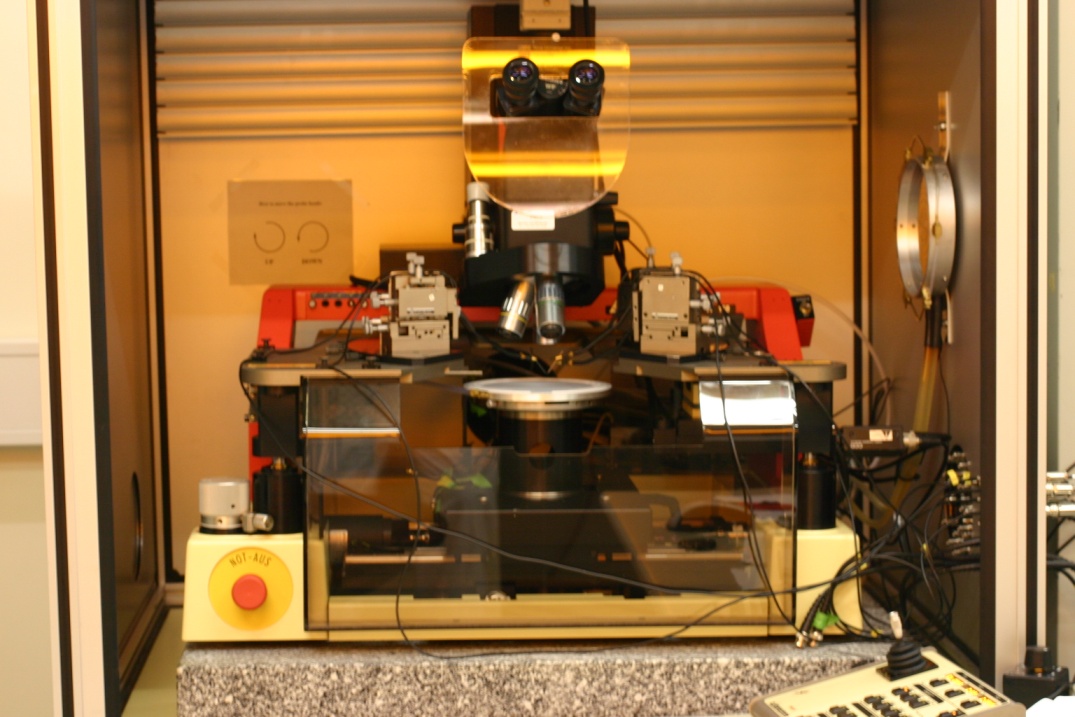 SUSS PA150 Semiautomatic Probe System
embedded  into Keithley  4200
Semiconductor parameterization system
Testing system
Wafer level
Semiautomatic wafer probing
7
6th International Workshop on DEPFET Detectors and Applications (February 7-9, 2011, Bonn, Germany)
Jelena Ninkovic, MPI Halbleiterlabor
Depletion voltage
Spread on different  wafers 
10-15V
8
6th International Workshop on DEPFET Detectors and Applications (February 7-9, 2011, Bonn, Germany)
Jelena Ninkovic, MPI Halbleiterlabor
Back side diodes on SOI material
n+
p+
200nmOxide
Al
Handle wafer
9
6th International Workshop on DEPFET Detectors and Applications (February 7-9, 2011, Bonn, Germany)
Jelena Ninkovic, MPI Halbleiterlabor
Back side diodes
10
6th International Workshop on DEPFET Detectors and Applications (February 7-9, 2011, Bonn, Germany)
Jelena Ninkovic, MPI Halbleiterlabor
Back-side biasing
Al
n+
p+
p+
Al
Handle wafer
Simplified backside processing 
No wire-bonds on thin Si
11
6th International Workshop on DEPFET Detectors and Applications (February 7-9, 2011, Bonn, Germany)
Jelena Ninkovic, MPI Halbleiterlabor
Back side biasing
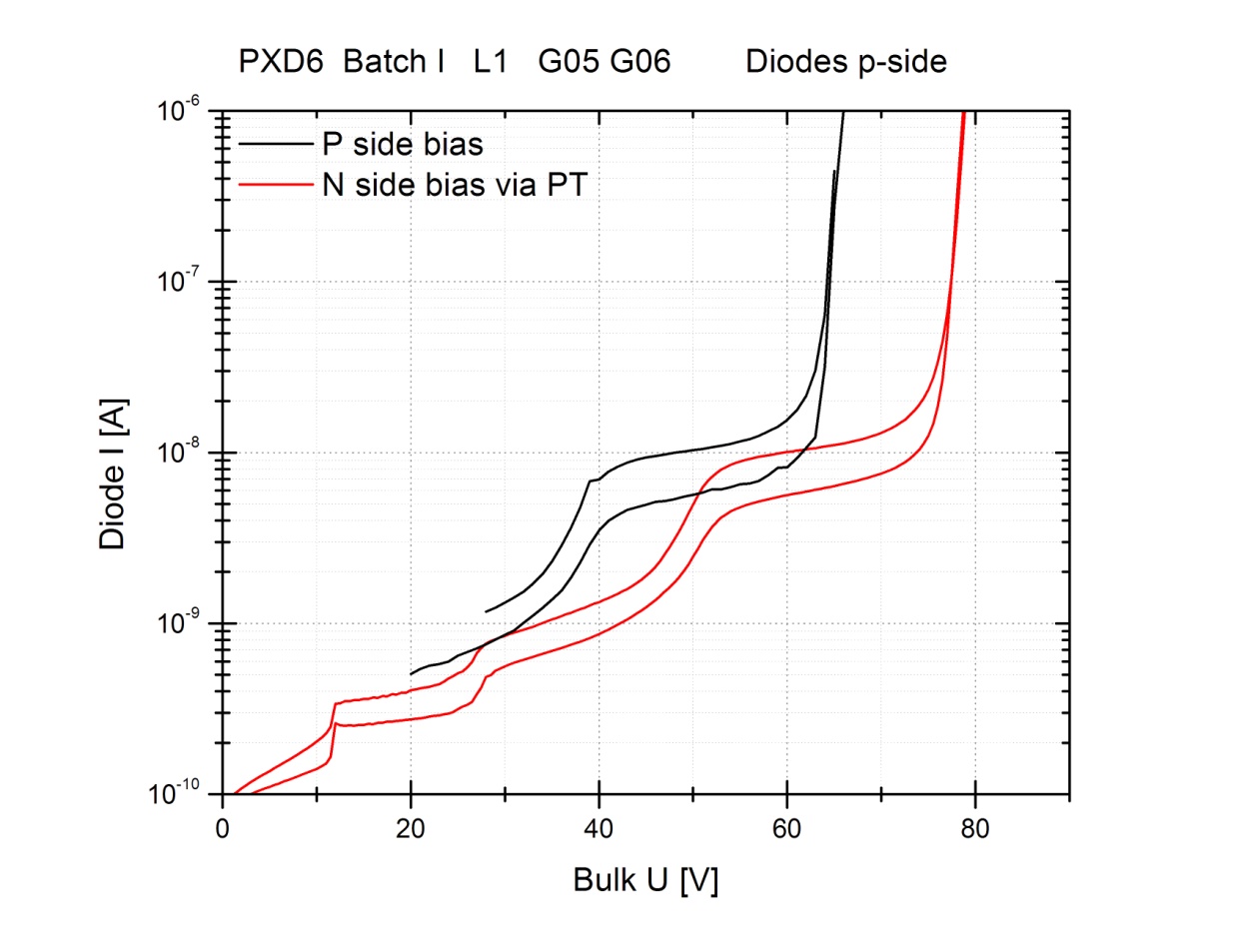 12
6th International Workshop on DEPFET Detectors and Applications (February 7-9, 2011, Bonn, Germany)
Jelena Ninkovic, MPI Halbleiterlabor
Breakdowns of dielectrics
     Safe operation within the nominal voltage ranges
13
6th International Workshop on DEPFET Detectors and Applications (February 7-9, 2011, Bonn, Germany)
Jelena Ninkovic, MPI Halbleiterlabor
Transistors
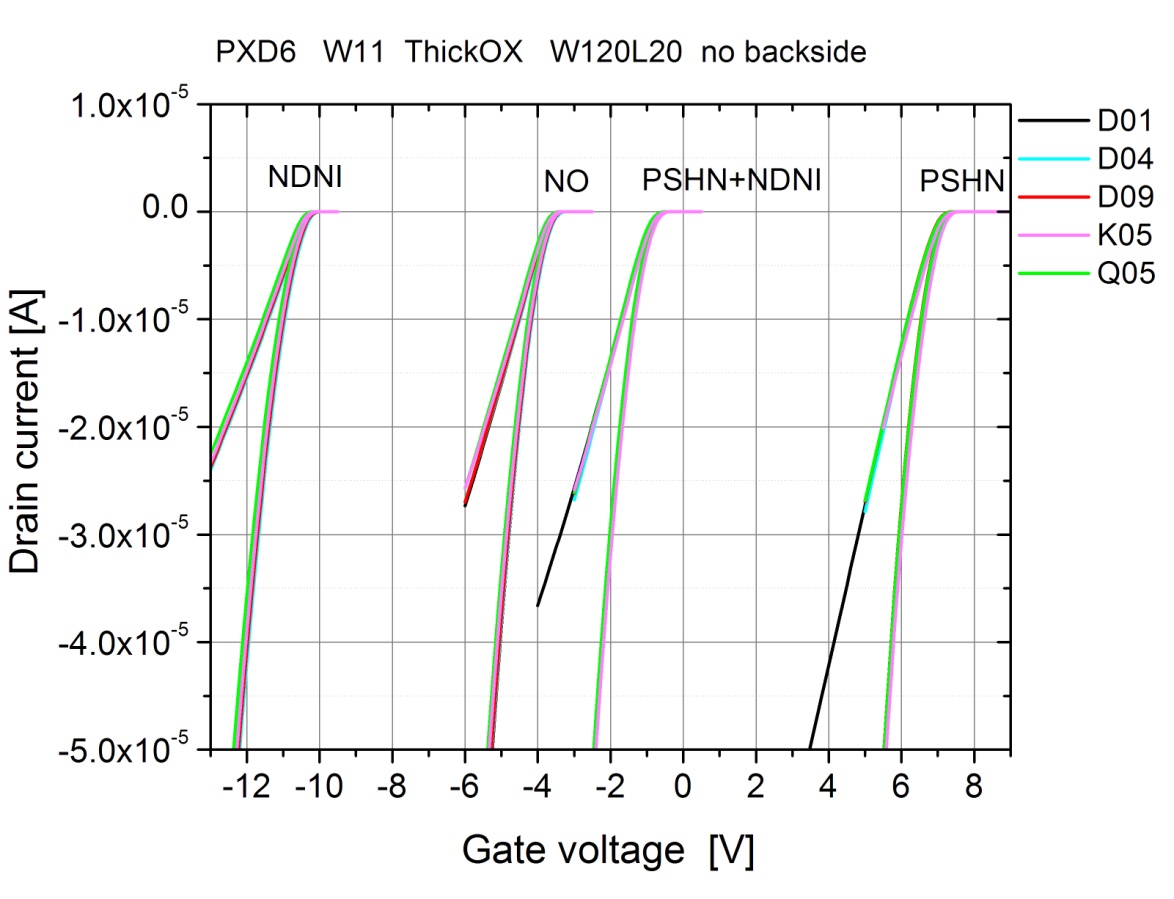 High homogeneity  over the wafer surface
DEPFET like transistors  nicely match the threshold voltage around 0V
14
6th International Workshop on DEPFET Detectors and Applications (February 7-9, 2011, Bonn, Germany)
Jelena Ninkovic, MPI Halbleiterlabor
Transistors
15
6th International Workshop on DEPFET Detectors and Applications (February 7-9, 2011, Bonn, Germany)
Jelena Ninkovic, MPI Halbleiterlabor
Transistors
Flat position
16
6th International Workshop on DEPFET Detectors and Applications (February 7-9, 2011, Bonn, Germany)
Jelena Ninkovic, MPI Halbleiterlabor
Transistors
17
6th International Workshop on DEPFET Detectors and Applications (February 7-9, 2011, Bonn, Germany)
Jelena Ninkovic, MPI Halbleiterlabor
Transistors – Internal gate potential
18
6th International Workshop on DEPFET Detectors and Applications (February 7-9, 2011, Bonn, Germany)
Jelena Ninkovic, MPI Halbleiterlabor
Testing plans
Static measurements  - Wafer level measurements:
Special test devices – qualification of the production quality 
Leakage currents 
Depletion voltage
Threshold voltage of DEPFET
Threshold voltage of Clear
Break down voltages of oxides : Poly1 - Poly2  &   Al1 - Al2  &  Poly2 – Al2 
Contact resistance 
Sheet resistance
CV on Caps
Bulk to Bulk  contact 
Matrices pretesting – selection of matrices for further testing
Leakage current of the back diode
Clear vs. Source 
Gate vs. Source
Clear Gate vs. Gate
Some representative sample of IV curves
19
6th International Workshop on DEPFET Detectors and Applications (February 7-9, 2011, Bonn, Germany)
Jelena Ninkovic, MPI Halbleiterlabor
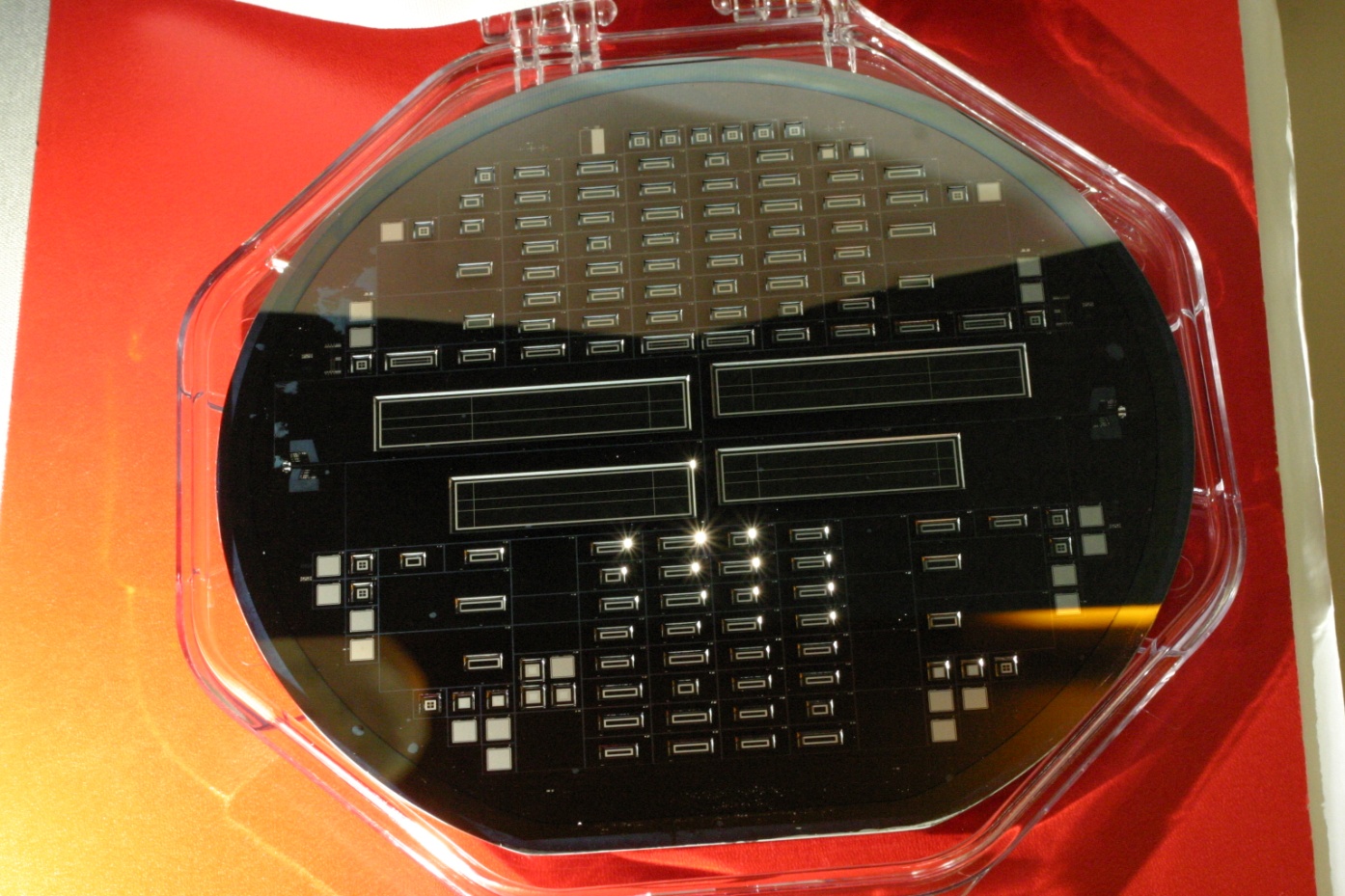 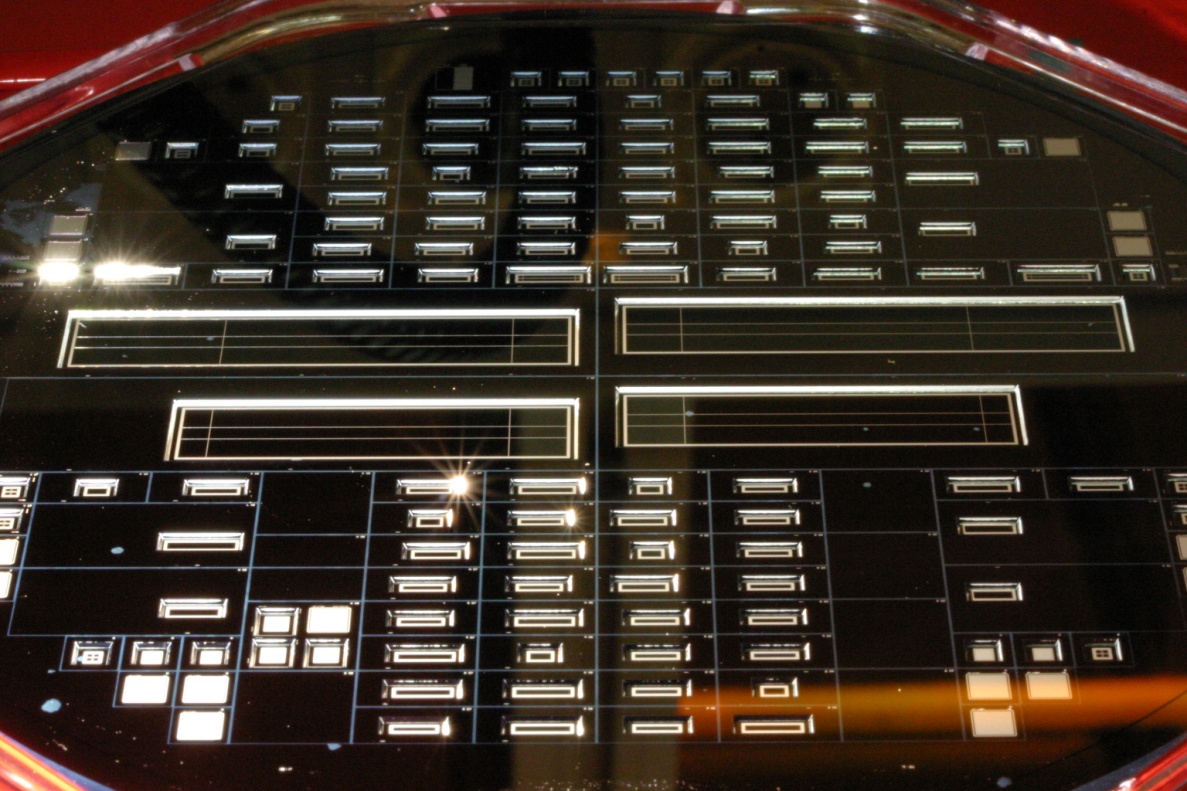 20